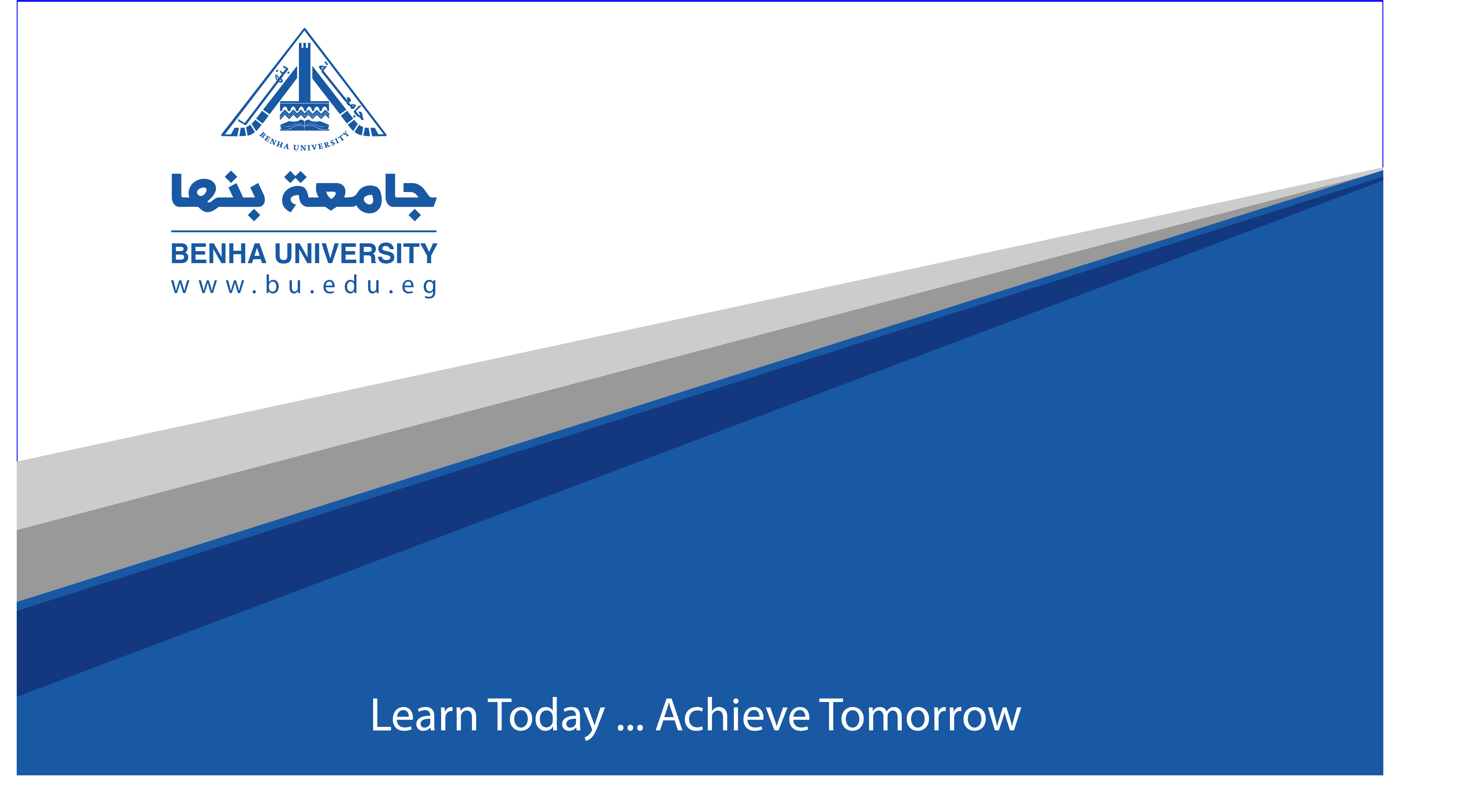 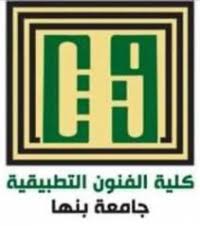 التسويق(المحاضرة السابعة)
الفرقة الثانية
أ.م.د/ محمد العوامي محمد
تسعير المنتجات
(تحديد أسعار المنتجات) 

   يعرف الاقتصاديون السعر  على انه القيمة المتبادلة للسلعة أو الخدمة معبرا عنها في صورة نقدية ، وبمعنى أخر فان السعر يمثل قيمة المنتج معبرا عنها في صورة نقدية ، فالمنفعة تخلق القيمة والقيمة تقاس من خلال السعر. 
ومن وجهة نظر المستهلك يمثل السعر اتفاقا بين البائع والمشترى ويتعلق بما سيأخذه كل منهما من الأخر . 
أما وجهة نظر السوق فان السعر يغطى اجمالى العرض الذي يقدمه للسوق.
التسويق المحاضرة( 7)                       (2020)                               أ.م.د/محمد العوامي محمد
القوى المؤثرة في قرار السعر
يعد التسعير وظيفة إدارية هامة إذ تتضمن وظيفة تحديد السعر العديد من المتغيرات وعناصر داخلية وخارجية
العناصر الداخلية مثل:-
أ- أهداف وموارد الشركة
ب- التنظيم والتكاليف
ج- تميز المنتجات والتكنولوجي
العناصر الخارجية مثل:-
1-الطلب على المنتج
2-الظروف الاقتصادية والاجتماعية والثقافية
3-المنافسة
4-القوانين والقرارات الحكومية
5-خصائص واتجاهات المشترين
6-الموردين وقنوات التوزيع
7-الاعتبارات الأخلاقية والقيم الدينية
التسويق المحاضرة( 7)                       (2020)                               أ.م.د/محمد العوامي محمد
أهداف التسعير
هناك ثلاثة أهداف أساسية لعملية التسعير هي :-

أهداف الربح:  سواء كان في الأجل القصير أو في الأجل الطويل أو زيادة ونمو في الوجود داخل السوق.

أهدف النمو:  مثل تحقيق نمو في المبيعات او نمو وزيادة في عدد العملاء. 

أهداف مراجعة: لمواجهة المنافسة والمحافظة على الوجود داخل السوق والمحافظة على استقرار الأسعار وتدفق النقدية بمعدلات معينة وتعزيز صورة الشركة ومنتجاتها .
التسويق المحاضرة( 7)                       (2020)                               أ.م.د/محمد العوامي محمد
طرق تحديد الأسعار
تستخدم الشركات عدة طرق مختلفة لتحديد أسعار منتجاتها ، ومن أهم هذه الطرق ما يلي :
أولا : التسعير على أساس التكلفة 
- التسعير على أساس التكلفة الكلية .
- التسعير على أساس التكلفة الحدية .
- التسعير على أساس العائد المستهدف  . 
 ثانيا : التسعير على أساس الطلب :
وهناك طريقتين للتسعير بهذا الاسلوب هما :-
طرق وصفية: (حصر) أهداف ومقاصد المشترين-آراء رجال البيع -آراء الخبراء الاقتصاديين-آراء رجال الإدارة)
طرق إحصائية:(تعتمد على البيانات التاريخية للمبيعات عن سنوات سابقة )
ثالثا : التسعير على أساس المنافسة:
التسويق المحاضرة( 7)                       (2020)                               أ.م.د/محمد العوامي محمد
القرارات الإستراتيجية في التسعير:
1— تسعير المنتجات الجديدة : 
ويمكن للشركة ، عند تسعير سلعتها الجديدة . أن تختار ما بين إستراتيجيتين هما : 
-إستراتيجية كشط السوق 
-إستراتيجية غزو السوق أو التمكن منه 
2— تسعير خط المنتجات : 
تقوم غالبية الشركات بتسويق عدد من المنتجات وليس منتجا واحدا ، ومما يعقد من مشكلة التسعير وجود ترابط بين هذه المنتجات من حيث الإنتاج والتوزيع والطلب ، وضرورة أن يحقق تسعير مجموعة السلع في هذه الحالة أقصى ربح ممكن في الأجل الطويل .
3 – التسعير النفسي : 
يعتمد التسعير النفسي على دفع المستهلك إلى اتخاذ قرار الشراء كنتيجة للاستجابة لردود فعل عاطفية وليست عقلية أو منطقية .
التسويق المحاضرة( 7)                       (2020)                               أ.م.د/محمد العوامي محمد
ومن أهم أشكال التسعير النفسي ما يلي : 
- الأسعار الكسرية : 
- الأسعار المعتادة : 
- أسعار التفاخر : 
- أسعار مجموعات السلع : 
3—التسعير الترويجي : 
   يستهدف هذا النوع من التسعير ترويج أو تنشيط المبيعات ، ومن أهم أشكاله ما يلي : 
- أسعار الاستدراج :
- أسعار المناسبات الخاصة : 
- الخصم السيكولوجي : 
- التسعير الجغرافي :
التسويق المحاضرة( 7)                       (2020)                               أ.م.د/محمد العوامي محمد
والى لقاء آخر في المحاضرة القادمة ان شاء الله
والسلام عليكم ورحمة الله
التسويق المحاضرة( 7)                       (2020)                               أ.م.د/محمد العوامي محمد